4 Important Reasons You Should Go to Church Each Week
Hebrews 10:23-25
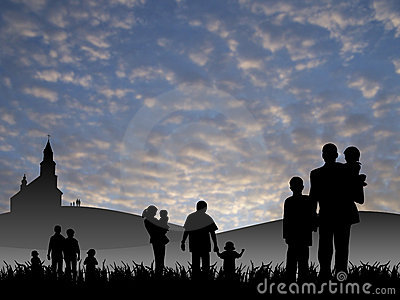 Hebrews 10:23-25 (KJV) 23  Let us hold fast the profession of our faith without wavering; (for he is faithful that promised;) 24  And let us consider one another to provoke unto love and to good works: 25  Not forsaking the assembling of ourselves together, as the manner of some is; but exhorting one another: and so much the more, as ye see the day approaching. 
Hebrews 10:23-25 (MSG) 23  Let's keep a firm grip on the promises that keep us going. He always keeps his word. 24  Let's see how inventive we can be in encouraging love and helping out, 25  not avoiding worshiping together as some do but spurring each other on, especially as we see the big Day approaching. 
Hebrews 10:23-25 (AMP) 23  So let us seize and hold fast and retain without wavering the hope we cherish and confess and our acknowledgement of it, for He Who promised is reliable (sure) and faithful to His word. 24  And let us consider and give attentive, continuous care to watching over one another, studying how we may stir up (stimulate and incite) to love and helpful deeds and noble activities, 25  Not forsaking or neglecting to assemble together [as believers], as is the habit of some people, but admonishing (warning, urging, and encouraging) one another, and all the more faithfully as you see the day approaching.
I Was Reminiscing with a Pastor Friend
We noted how commitment to the church seems to be at an all time low.
it seems many today only tend to attend church about half the time (about 2 Sundays per month), and the less-committed attend even less than that.
This is a tragic shift, and nationwide figures seem to be showing the exact same trend. People just don’t seem to be all that “into” God anymore.
People are clearly busier than ever, and that does not help the situation. 
Others have been hurt or disillusioned by churches or “religious” people, so they use that as a “reason” for why they do not attend church often. 
I would like to suggest to you Four Reasons why church is a Big Deal – a REALLY big deal!  
Why You Should Make a Huge Commitment to Being in Church on Sundays . . .
The Local Church is a Central Part of God’s Strategic Plan For Your Spiritual Growth
I have often heard the statement, “Well, I don’t need to go to church to be a Christian.” 
On a slight technicality, that may be true, but it is certainly far-removed from God’s true plan.
Jesus said, “On this rock [Peter’s statement that Jesus was the Messiah and Son of God] I will build my church, and the gates of Hell shall not be able to stand against it” -Matthew 16:18. 
The church is Jesus’ idea, not man’s idea. It seems like we should pay attention to His plan since it came directly from Him.
When a person says they don’t need the church, that is a departure from God’s plan
You are Basically a Composite of the Five People With Whom You Spend the Most Time
We are influenced by their friends and people with whom they spend time.
I have come to believe that we are basically a composite of the five people with whom we spend the most time. It is important, therefore, that we choose those people well. 
That is why it is so valuable for us to be in church every time the doors are open. We need to expose ourselves as much as possible to other followers of Christ who will draw us nearer to God.
“But encourage one another daily, as long as it is called ‘Today,’ so that none of you may be hardened by sin’s deceitfulness.” -Hebrews 3:13 NIV  
We need the support of other believers if we are truly going to grow in Christ
You Need the Voice of the Church to Counteract All of the Deception that is Crammed Into Your Mind All Throughout the Week
Paul warns believers in Col 2:8, “Beware lest anyone cheat you through philosophy and empty deceit, according to the tradition of men, according to the basic principles of the world, and not according to Christ.”  
The word for “cheat” in this passage refers to kidnapping another person. We need to be careful that we are not “kidnapped” by false ideologies, by wrong thinking.
The term “traditions” refers to teachings. 
Do you realize how many ungodly teachers are speaking into your life every week? Internet. News media,  Music, Co-workers, Friends/ family. The list seems unending. 
With so many messages streaming into your life every week that can “kidnap” you and take you away from God, it is extremely critical that you spend as much time in church as possible to fill your mind with godly wisdom and discernment. Soak in all you can whenever you can!
Weekly Ministry in a Local Church Helps to Build Up Your Spiritual Muscles
In Eph 4, Paul says that we all are gifted in different ways. When we use our own particular gifts to serve within a church, it is a like a body with many body parts that all work together for a common goal.
As Paul discusses serving in this chapter, I find it interesting that he threw in the comment in Ephesians 4:14 in which he says, “... that we should no longer be children, tossed to and fro and carried about with every wind of doctrine, by the trickery of men, in the cunning craftiness of deceitful plotting….” 
When we use our spiritual gifts by serving within the local church community, we somehow become better-grounded theologically.  
It will be more difficult for us to be deceived into thinking things that are not true acc. to God’s Word. 
Serving makes us more theologically sound. 
I have watched many grow in their journey with the Lord.
Commitment ain’t what it used to be. But I hope for you, you will go all out in your commitment to Christ and His church
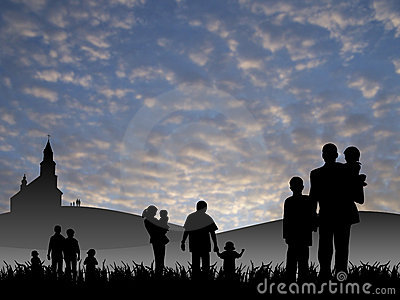